7
古诗词诵读
游园不值
资料宝袋
叶绍翁 
    南宋中期诗人，龙泉（今浙江）人。本姓李，他作为南宋江湖诗派的一员，写下了许多描写田园风光及生活的诗作，其诗长于绝句，写景尤工。
预习检查
苔：读音—— tái
屐：读音—— jī
扉：读音—— fēi
课文详解
游园不值
[宋]叶绍翁
应怜/屐齿/印苍苔，
小扣/柴扉/久不开。
春色/满园/关不住，
一枝/红杏/出墙来。
值：遇到。
游园不值 ：我在游园时，没有遇到主人,不能进去观赏。
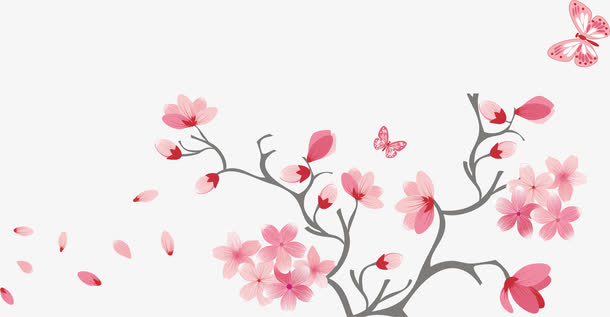 应怜屐齿印苍苔
应:应该         
怜:爱惜 
屐齿:指木屐底下突出的部分。　 　
苍苔：青色的苔藓。
应该爱惜这里的景物，不要让木屐下面的齿踏坏了这翠绿的苔藓。
小扣柴扉久不开
小扣：轻轻地敲。
柴扉 ：柴门。
我轻轻地敲着柴门，很长时间也没有人来开门。
春色满园关不住，一枝红杏出墙来。
满园的春色是关不住的，看，一枝粉红的杏花正伸出墙头来。
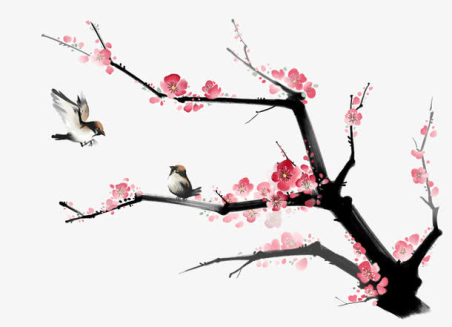 除了这一枝粉红的杏花，园子里又是一番怎样的景象？
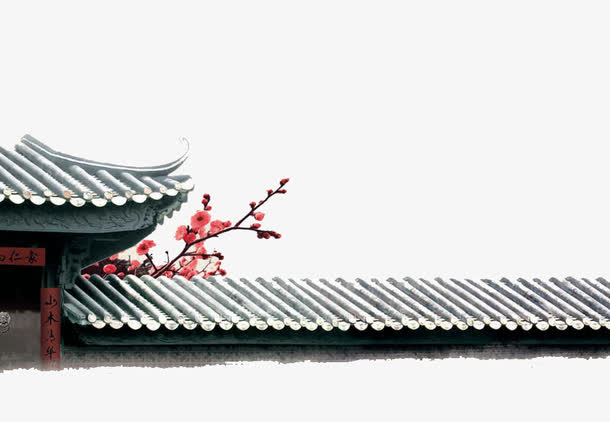 院子里百花争艳 ，火红的杏花、洁白的梨花、金黄的迎春花、粉色的芍药花、紫色的月季花，真是五彩缤纷，把院子里装扮得充满生机，院子里生机盎然。杏树高高的举起鞭炮，喜迎春姑娘的来临；春梅迎风绽放，飘出浓郁的芳香；月季花也张开笑脸，对着天空高歌。还有许多花含苞欲放，正在明媚的春光里做着香甜的梦。一大片嫩绿的小草把整个院子的地上都铺满了，从院子门口到里屋的小径上长满了青苔，看上去就像铺了层绿绿的地毯！
从“一枝红杏出墙来”大家想到了更多的景色，谁又从这”一枝红杏出墙来”想到更深刻的道理、哲理呢？
“春色满园关不住，一枝红杏出墙来。”蕴含的道理：
    任何新生的事物都是无法阻挡的，它总会冲破阻力向前发展。
图解结构
不遇主人        



一枝红杏
扫兴
 
         
欣喜
游
园
不
值
概括主题
《游园不值》通过写诗人由游园不遇主人的扫兴转为发现春色的欣喜的心情变化，表达了诗人对春天的喜爱之情。
写法点拨
七言律诗，对仗工整。
拓展提升
收集整理叶绍翁的诗，同学互相交流。
心灵感悟
任何新生的事物都是无法阻挡的，它总会冲破阻力向前发展。
随堂练习
游园不值
叶绍翁
应怜屐齿印苍苔，
小扣柴扉久不开。
春色满园关不住，
一枝红杏出墙来。
怜惜。   
青色的苔藓。 
敲。
怜： 
苍苔：
扣：
“应怜屐齿印苍苔， 小扣柴扉久不开。”诗人虽然“游园不值”，但已由“一枝红杏”、“看”到了“关不住”的春天，这充满勃勃生机的浓浓春意让诗人赞叹不已。
1.诗人是抓住哪些景物来表现春天的？（                         ）。
2.“不值”的意思是（         ）。诗中哪个词写出了“不值”？
碧青的苍苔，盛开的红杏
没有遇到
久不开。
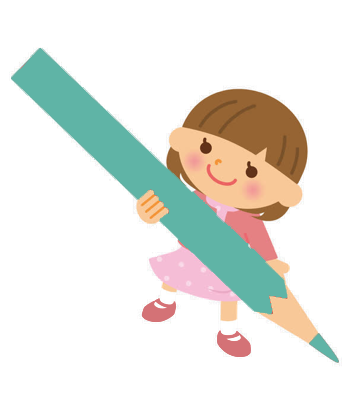 谢 谢 观 看！